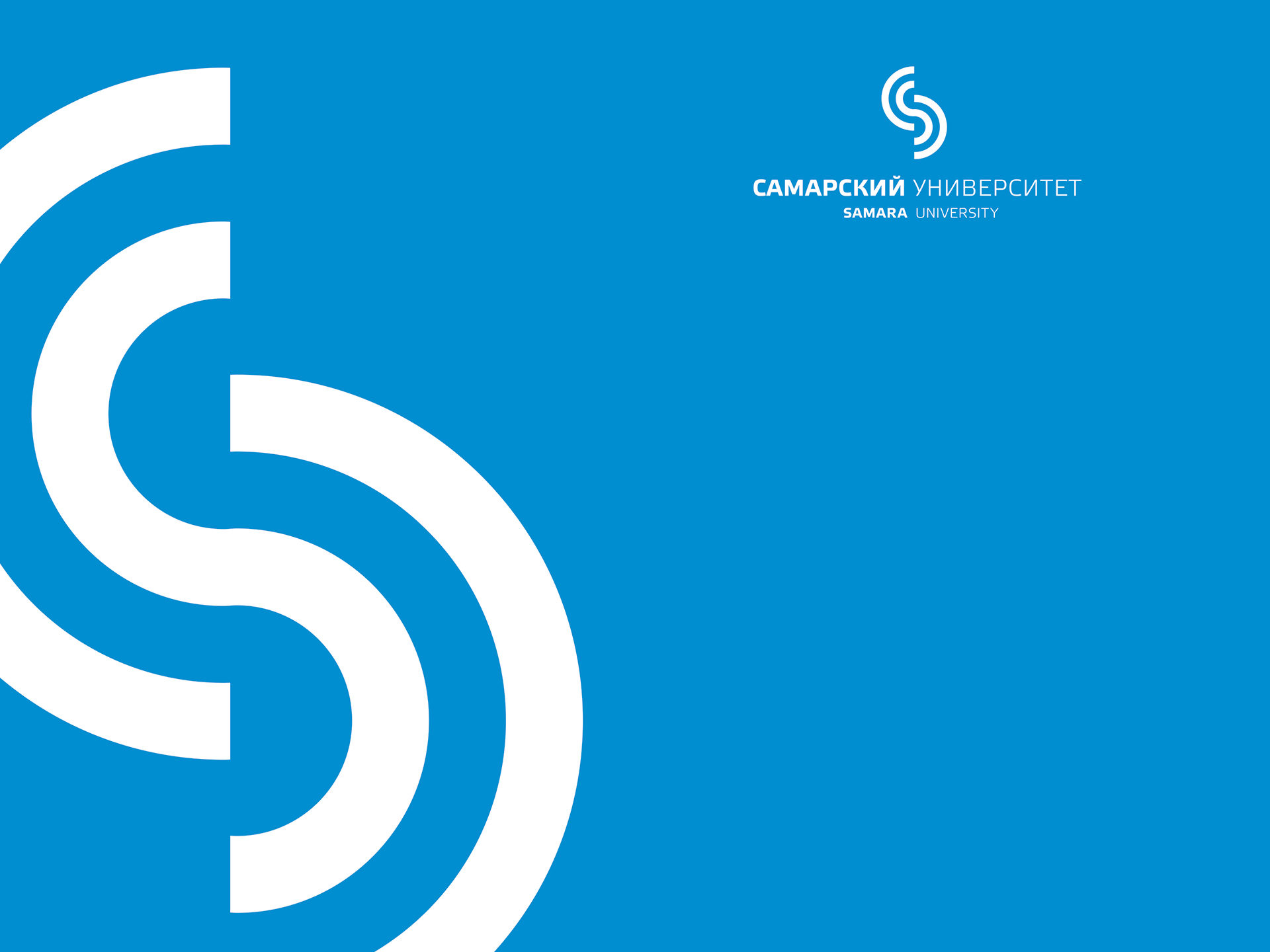 Название презентации. Написание фирменным шрифтом, размер
не более 18 п. Возможно использование полужирного шрифта.
Должность автора,
Ф.И.О автора.
Написание фирменным шрифтом,
размер не более 14 п.
Город и дата
НАЗВАНИЕ СЛАЙДА В 2 СТРОКИ.
ПРОПИСНЫЕ БУКВЫ, ШРИФТ 18 П.
Фирменный шрифт внедрен в файл презентации для отображения на компьютерах, на которых данный шрифт отсутствует.
2
НАЗВАНИЕ СЛАЙДА В 1 СТРОКУ. ПРОПИСНЫЕ БУКВЫ, ШРИФТ 18 П
Фирменный шрифт внедрен в файл презентации для отображения на компьютерах, на которых данный шрифт отсутствует.
3
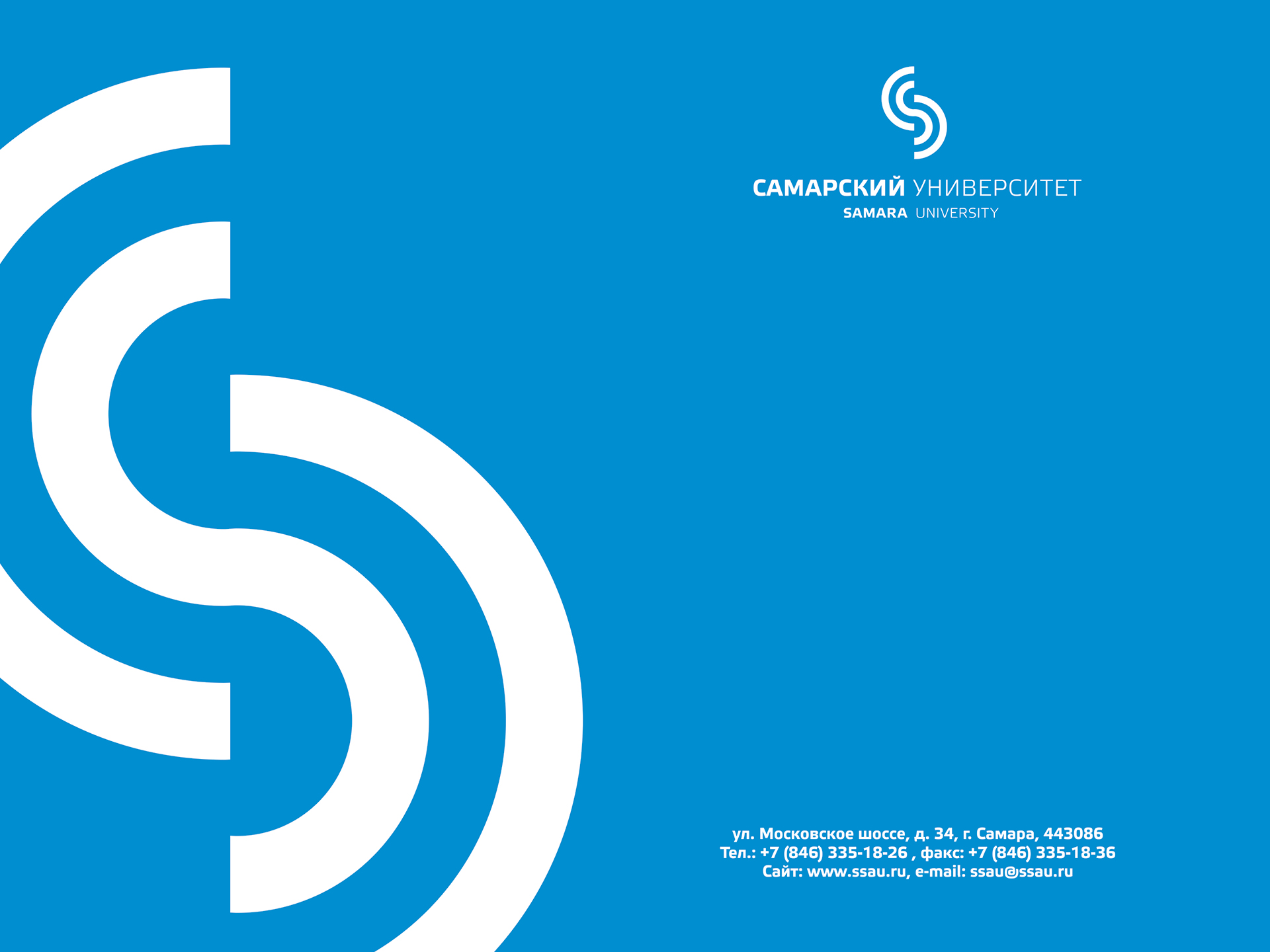 БЛАГОДАРЮ 
ЗА ВНИМАНИЕ
По желанию – личные контактные
данные автора,
телефон,
e-mail
10